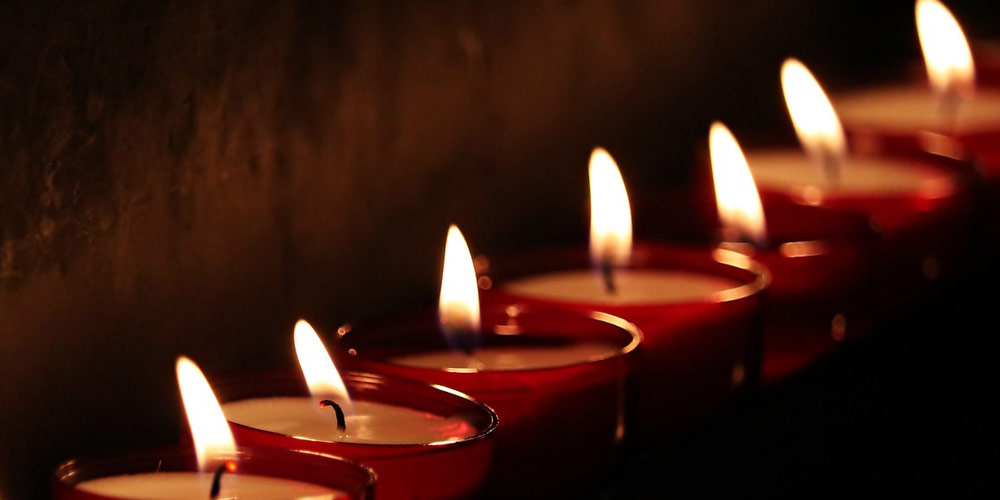 The Seven-FoldSpirit of God
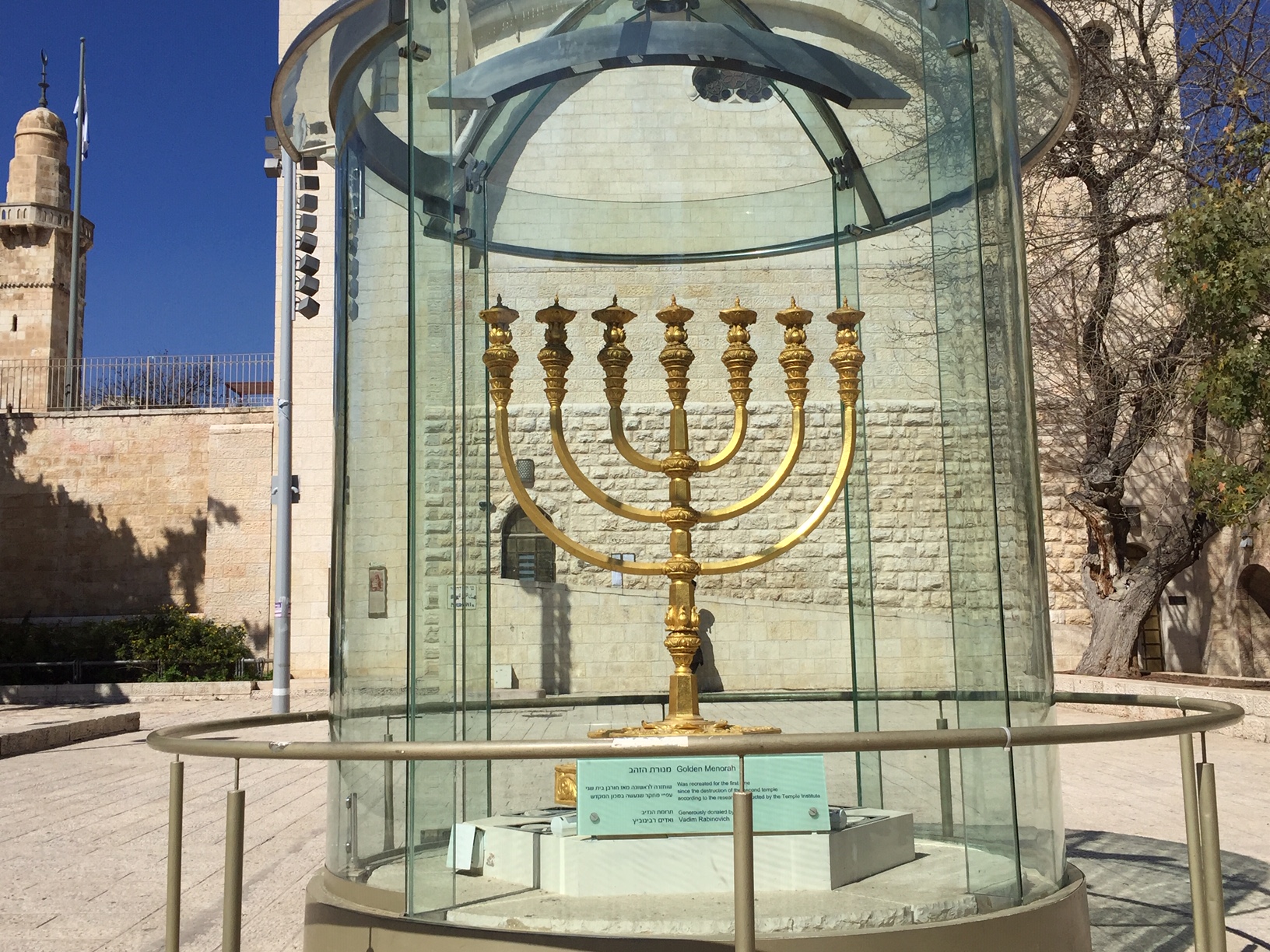 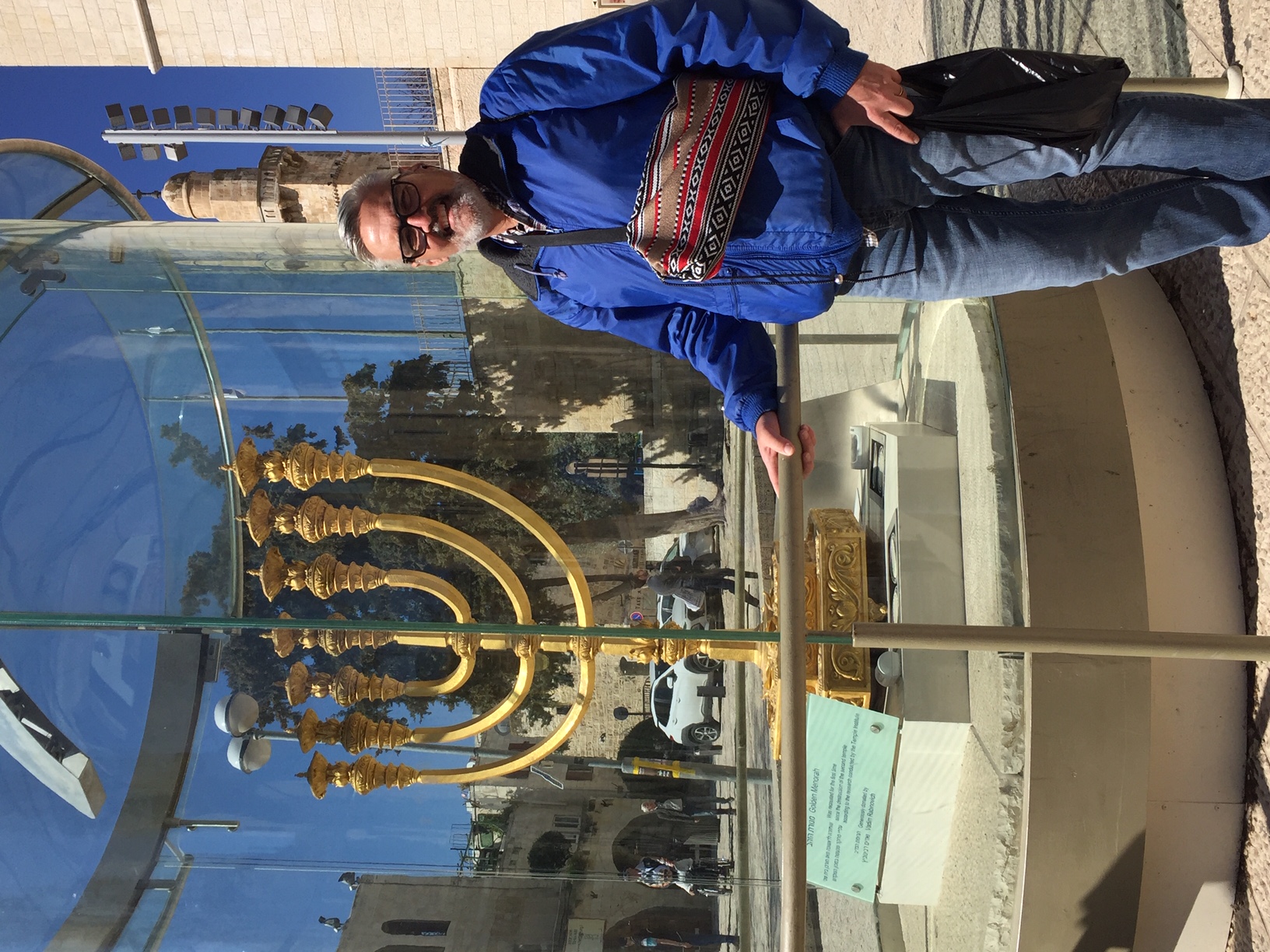 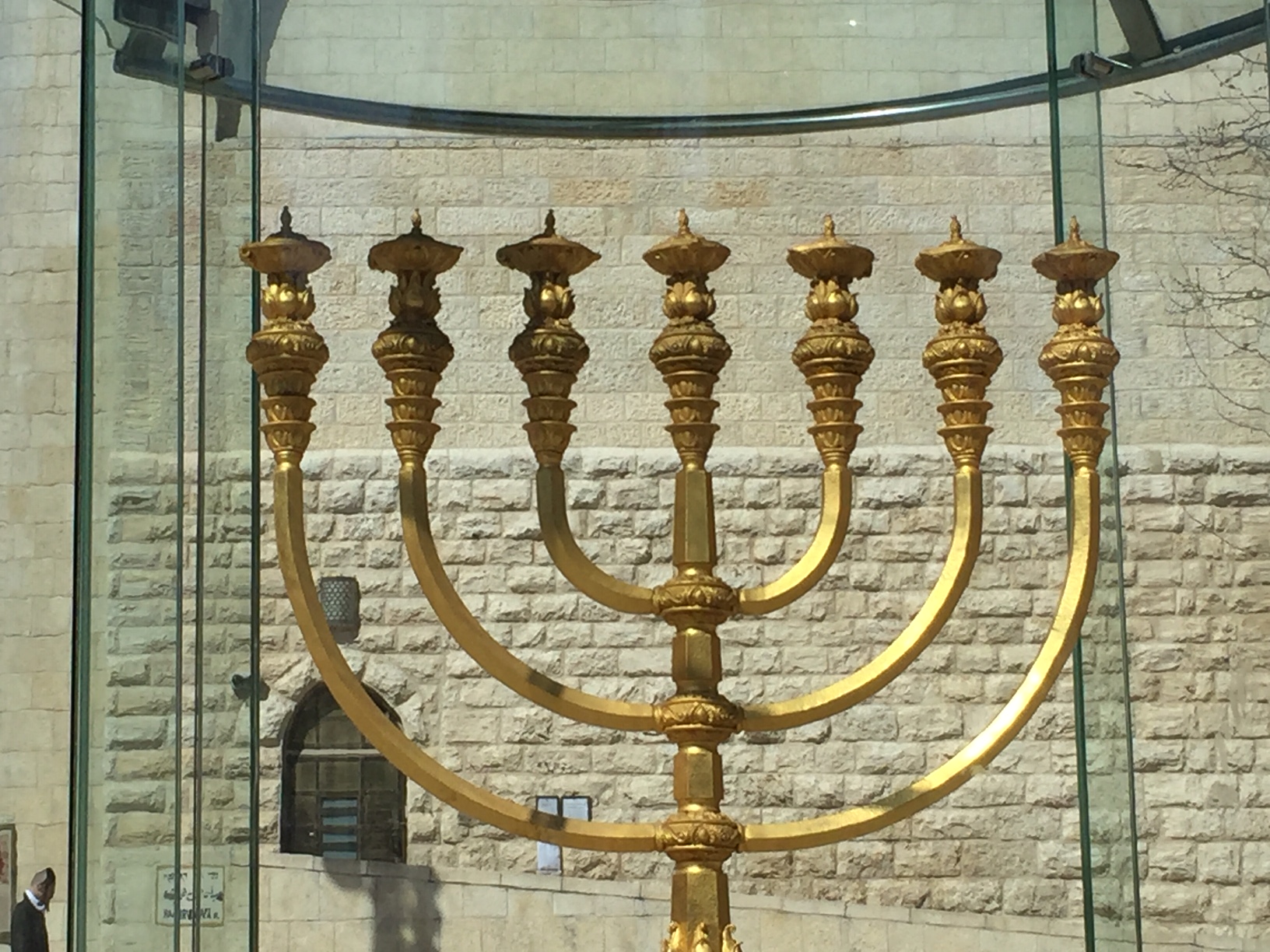 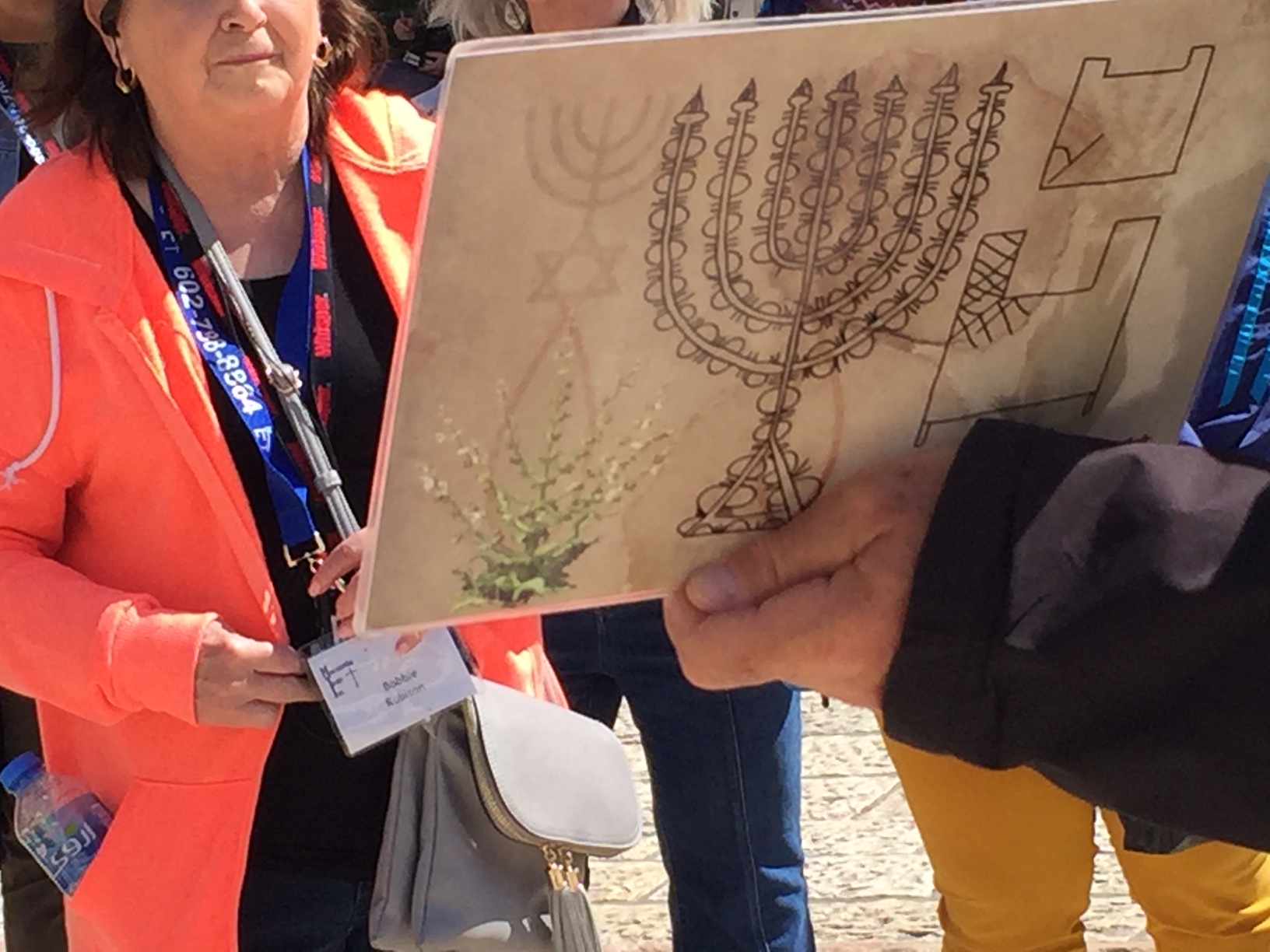 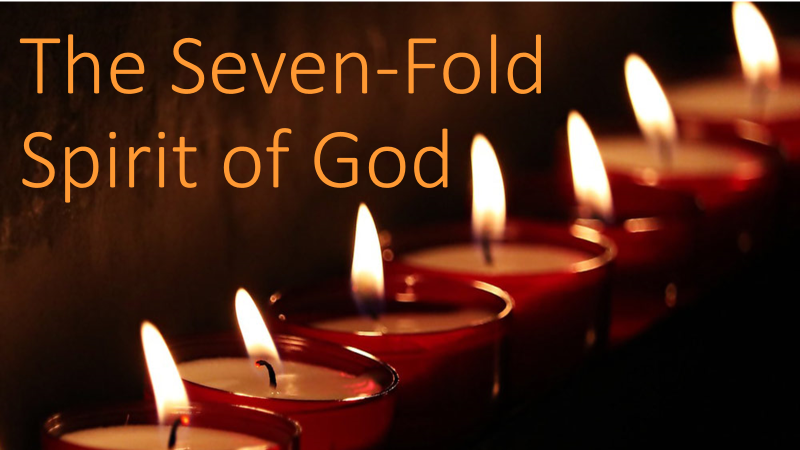 Personal
Recongition:
“I
Deserve
Everything”
A LESSON FROM DARKNESS
REVIEW
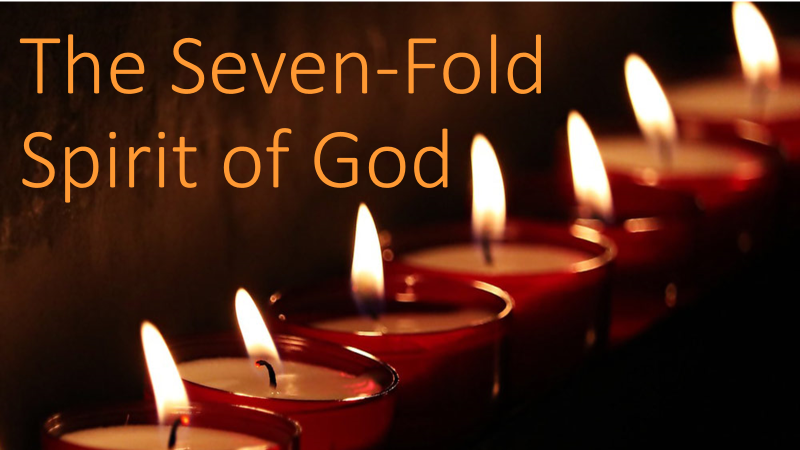 LIFE IS MORE THAN:
A LESSON FROM DARKNESS
Provision
Power
Prestige
REVIEW
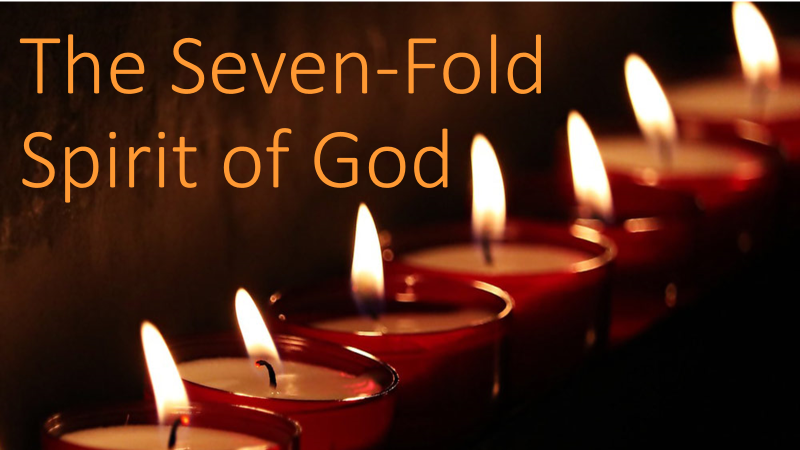 HUMILITY
A LESSON FROM DARKNESS
Jesus is the Light of the World and he blazes with humility – 
What a contrast!
REVIEW
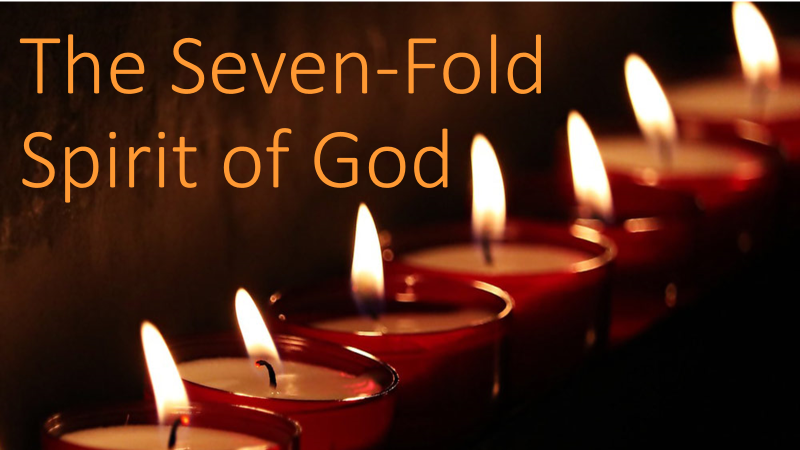 THE INCREDIBLE POWER OF SERVANTHOOD
It is not about ability it is about availability

It is not about position but proximity

It is not about ovations but about obedience
REVIEW
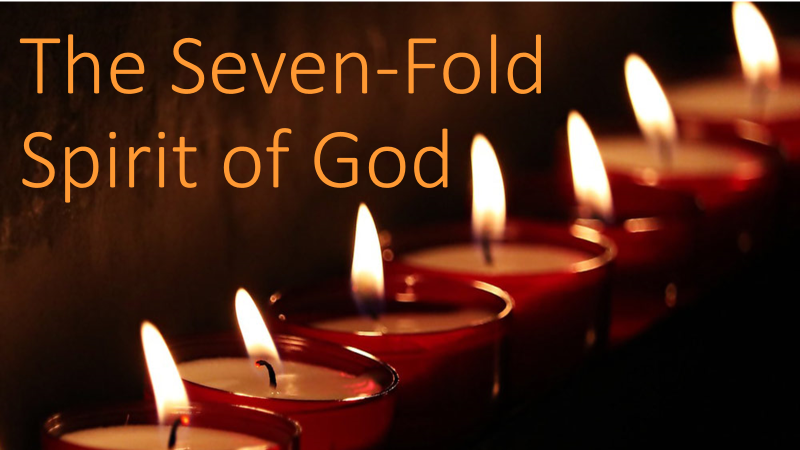 THE INCREDIBLE POWER OF SERVANTHOOD
HUMILITY puts us in the right posture in the right place to handle the provision of Heaven.
REVIEW
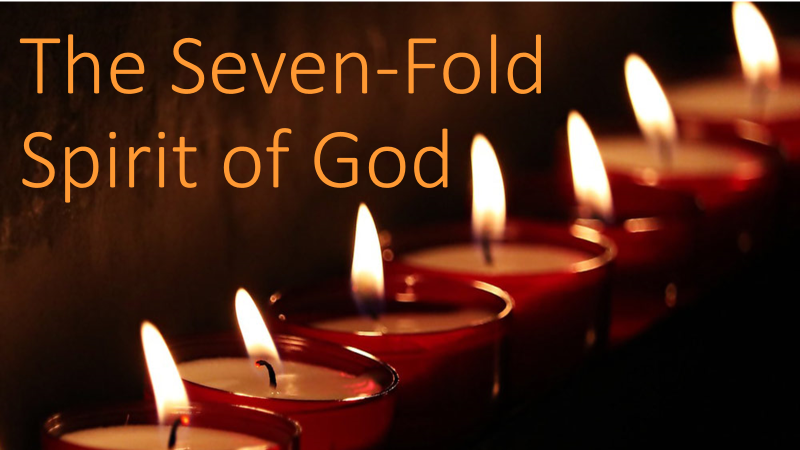 JESUS
The highest ONE became the LEAST of all
DEFINITELY WORTH IMITATING
REVIEW
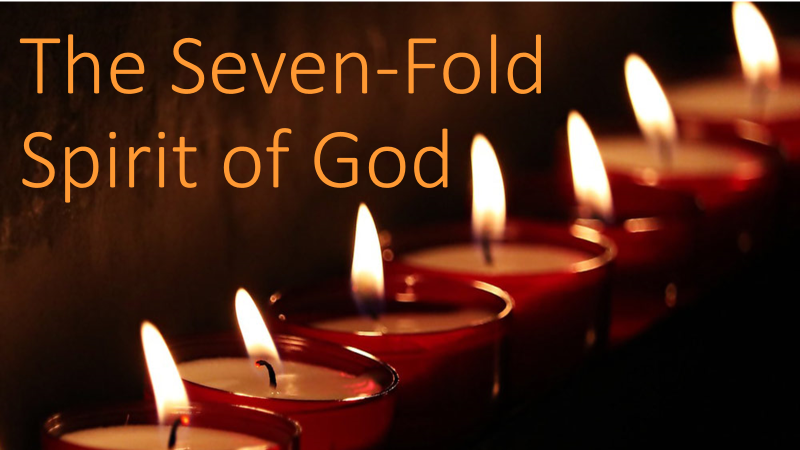 WISDOM: 
OFF TO A GOOD START
Wisdom – a definition
INTRODUCTION
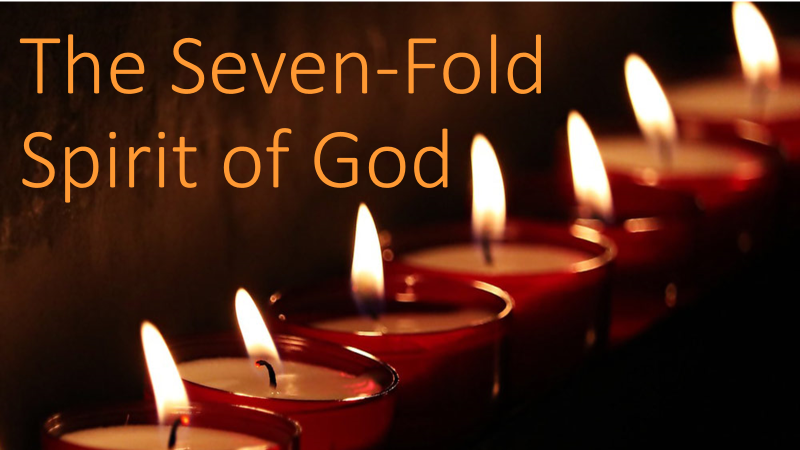 wis·dom
/ˈwizdəm/   noun

the quality of having experience, knowledge, and good judgment; the quality of being wise.

synonyms:	sagacity, sageness, intelligence, understanding, insight, perception, perceptiveness, percipience, penetration, perspicuity, acuity, discernment, sense, good sense, common sense, shrewdness, astuteness, acumen, smartness, judiciousness, judgment, foresight, clear-sightedness, prudence, circumspection;
WISDOM: 
OFF TO A GOOD START
INTRODUCTION
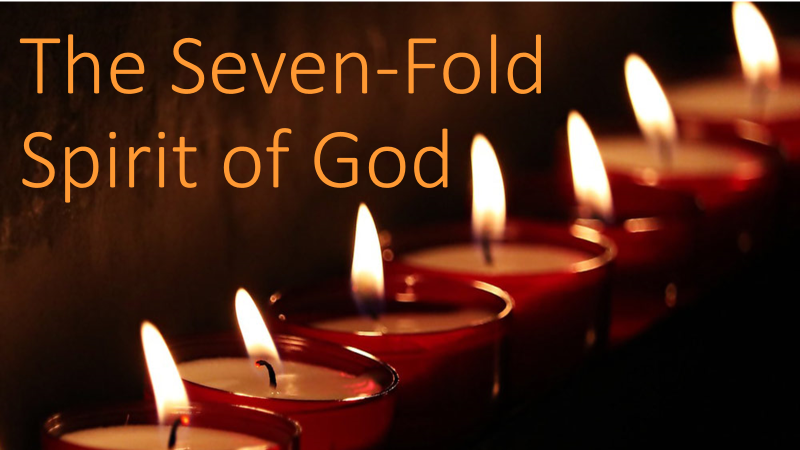 wis·dom
/ˈwizdəm/   noun


the soundness of an action or decision with regard to the application of experience, knowledge, and good judgment.

"some questioned the wisdom of building the dam so close to an active volcano“
WISDOM: 
OFF TO A GOOD START
INTRODUCTION
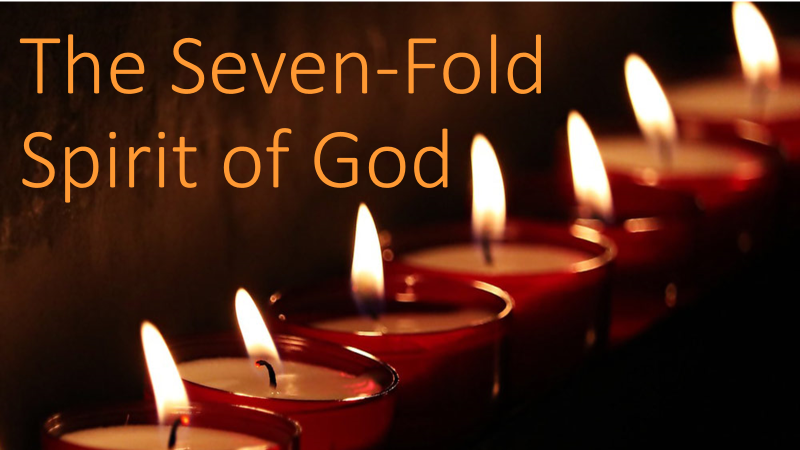 wis·dom
/ˈwizdəm/   noun



the body of knowledge and principles that develops within a specified society or period.

"the traditional farming wisdom of India"

synonyms:	knowledge, learning, erudition, scholarship, philosophy; lore
"the wisdom of the ancients"
WISDOM: 
OFF TO A GOOD START
INTRODUCTION
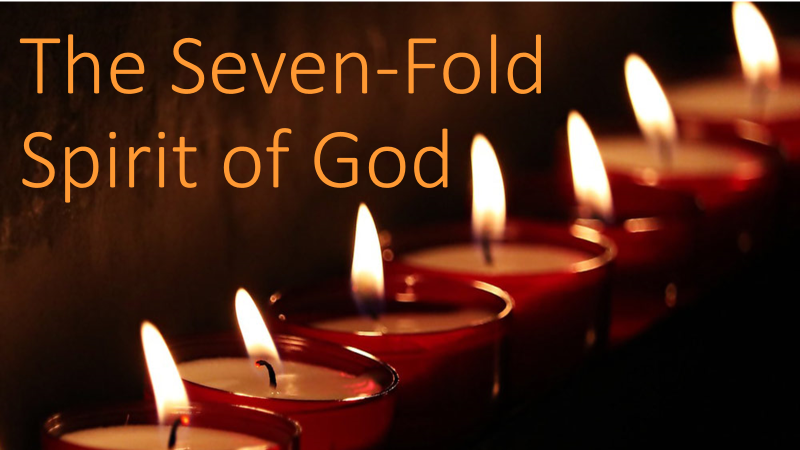 For the director of music. Of David. The fool says in his heart, "There is no God." They are corrupt, their deeds are vile; there is no one who does good.

Psalm 14:1
WISDOM: 
OFF TO A GOOD START
SCRIPTURE
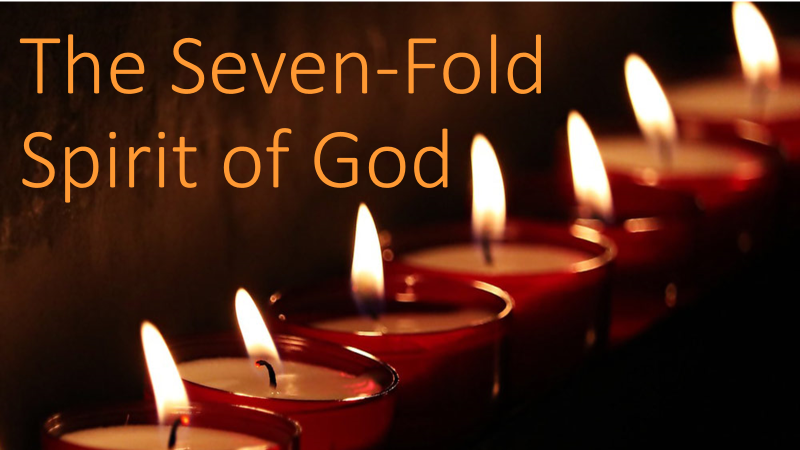 WISDOM

Atheism and Agnosticism have a lot to teach us
WISDOM:  OFF TO A GOOD START
POINT #1
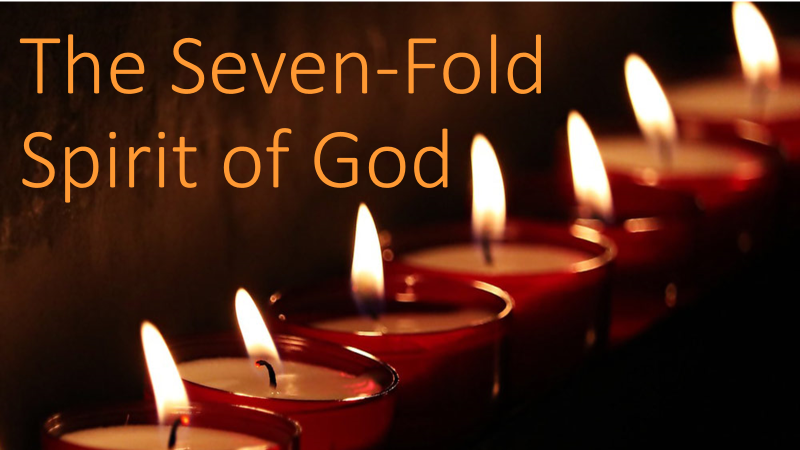 ATHEISM – there is NO God/gods

AGNOSTICISM- if there is a God/gods we probably cannot know him/them
WISDOM:  OFF TO A GOOD START
POINT #1
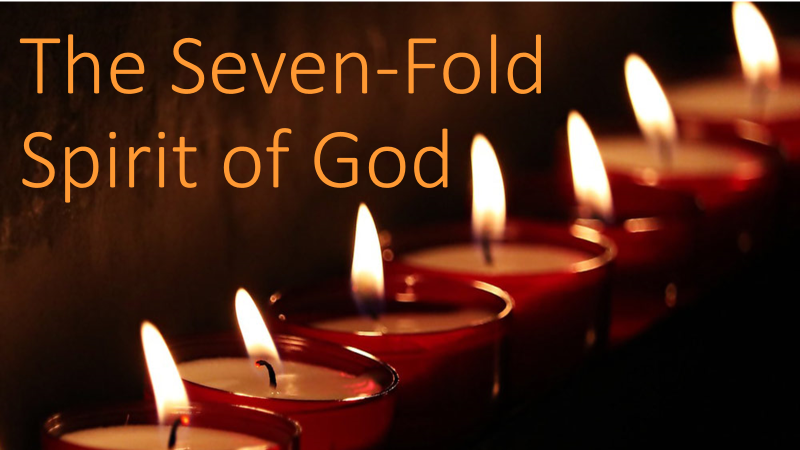 ATHEISM – foolishness with NO hope.

AGNOSTICISM- foolishness with SOME hope
WISDOM:  OFF TO A GOOD START
POINT #1
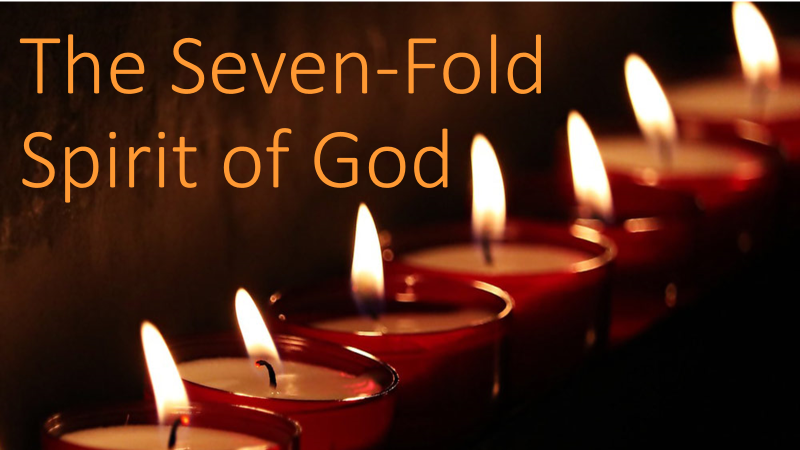 The life lived this way is one filled with self-wisdom and self-light.

AVOID LIVING THIS WAY
WISDOM:  OFF TO A GOOD START
POINT #1
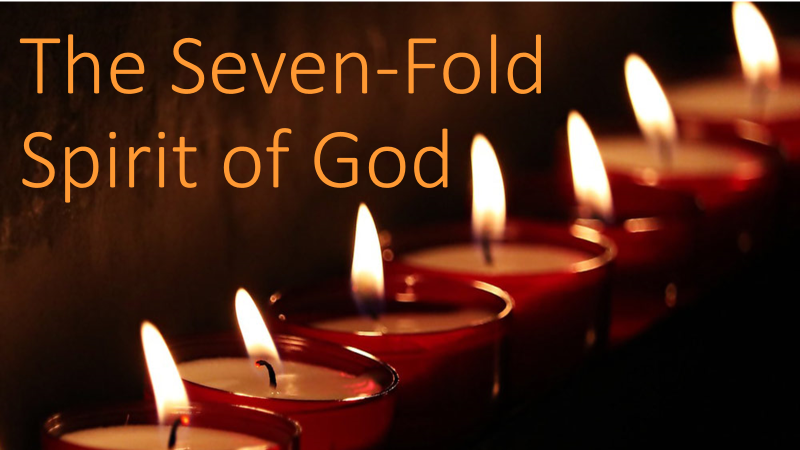 The fear of the Lord is the beginning of wisdom, and knowledge of the Holy One is understanding.

Proverbs 9:10
WISDOM: 
OFF TO A GOOD START
SCRIPTURE
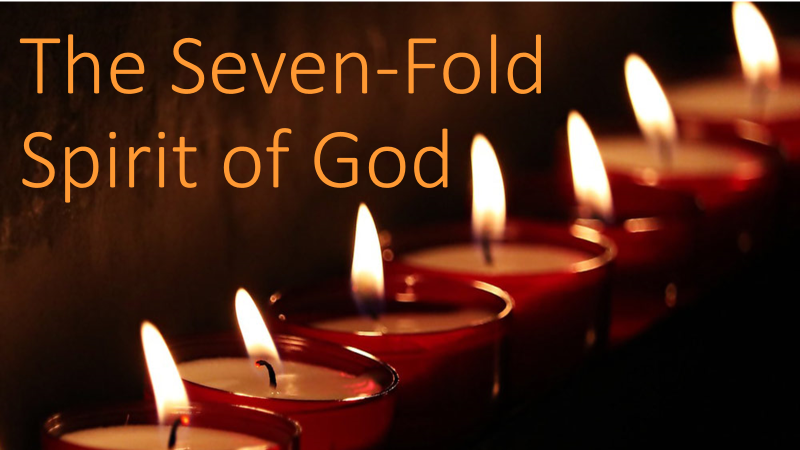 WISDOM:  OFF TO A GOOD START
WISDOM

The right kind of fear
The right kind of understanding
POINT #2
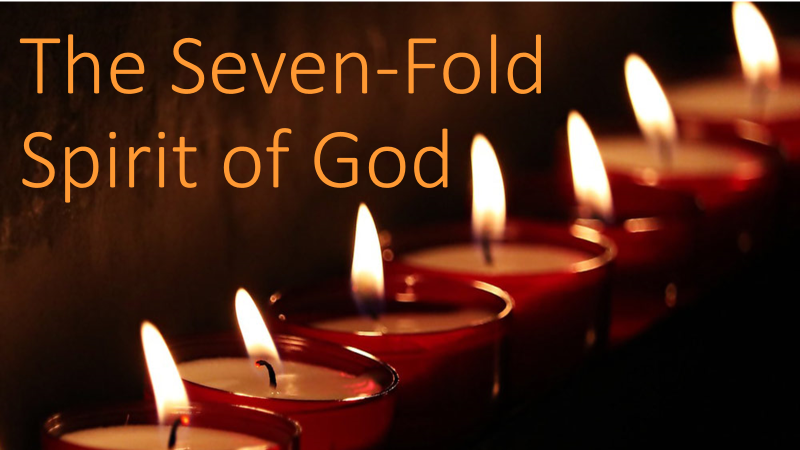 WISDOM:  OFF TO A GOOD START
Awe, reverence, and respect is the right kind of fear

NOT PARANOIA
POINT #2
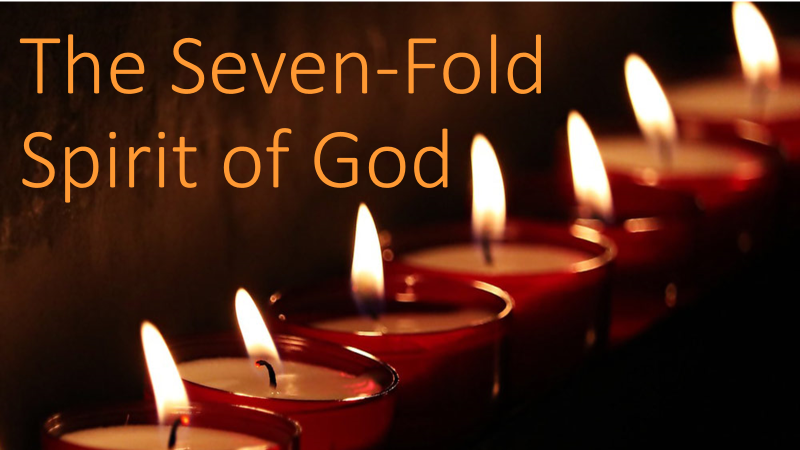 WISDOM:  OFF TO A GOOD START
The Word of God, lives lived according to the Word of God, and self-evident quality life

RIGHT UNDERSTANDING
POINT #2
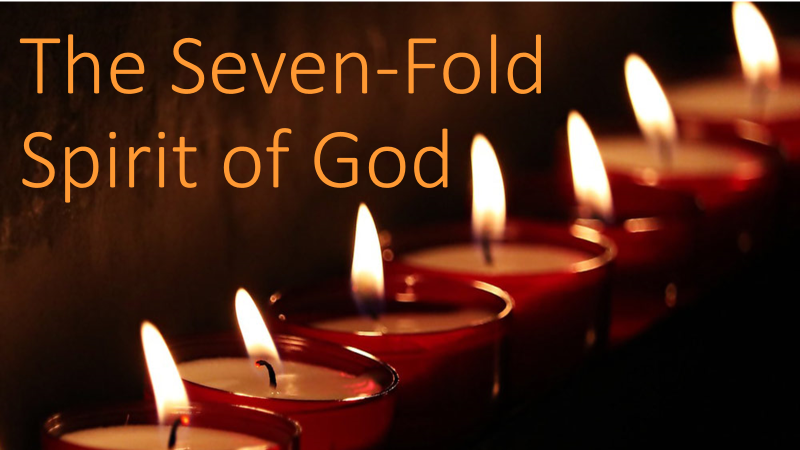 Get wisdom, get understanding;
    do not forget my words or turn away from them.
Do not forsake wisdom, and she will protect you; love her, and she will watch over you.

Proverbs 4:5-9
WISDOM: 
OFF TO A GOOD START
SCRIPTURE
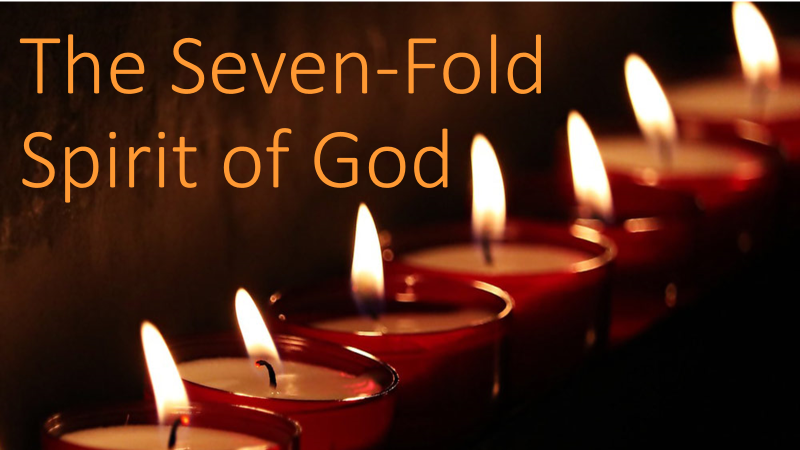 The beginning of wisdom is this: Get  wisdom.  Though it cost all you have, get understanding.  Cherish her, and she will exalt you; embrace her, and she will honor you.  She will give you a garland to grace your head and present you with a glorious crown.

Proverbs 4:5-9
WISDOM: 
OFF TO A GOOD START
SCRIPTURE
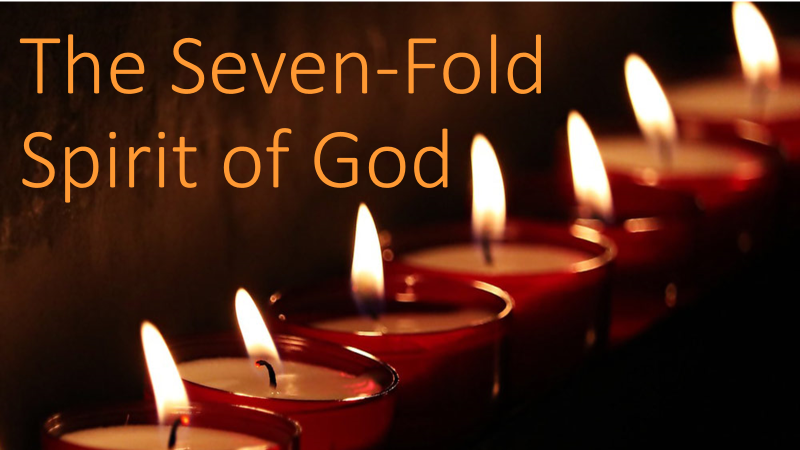 WISDOM

“ She’s got a way about her”
WISDOM:  OFF TO A GOOD START
POINT #3
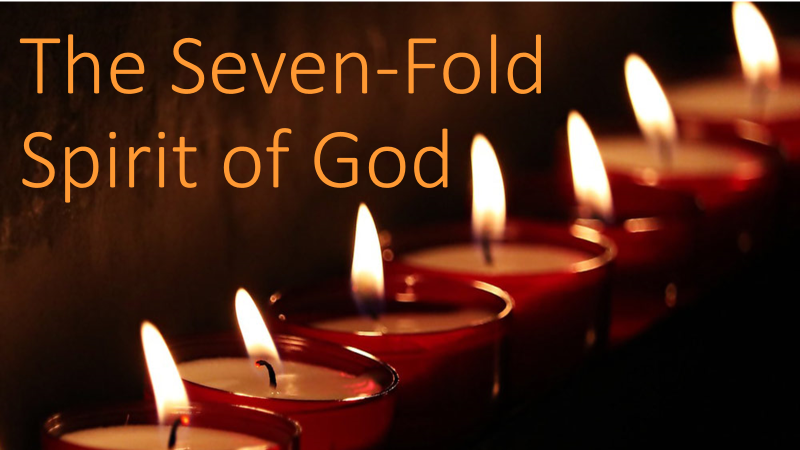 WISDOM

Cling to her – she will protect you
WISDOM:  OFF TO A GOOD START
POINT #3
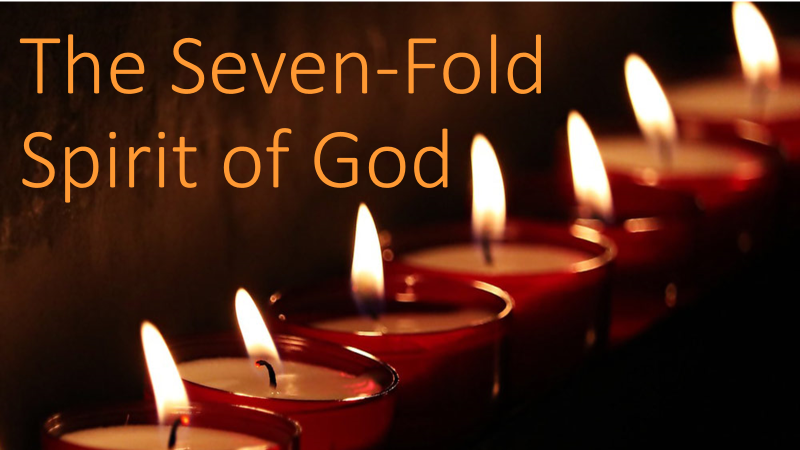 WISDOM

Cling to her – she will protect you
WISDOM:  OFF TO A GOOD START
POINT #3
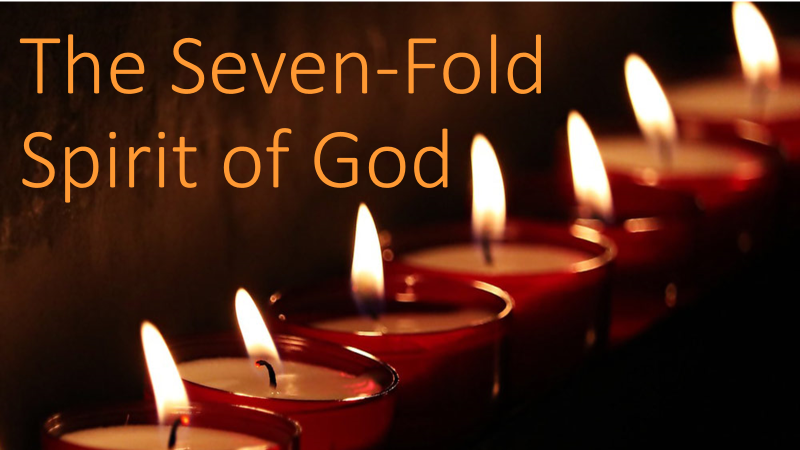 WISDOM

Love her – she will watch over you
WISDOM:  OFF TO A GOOD START
POINT #3
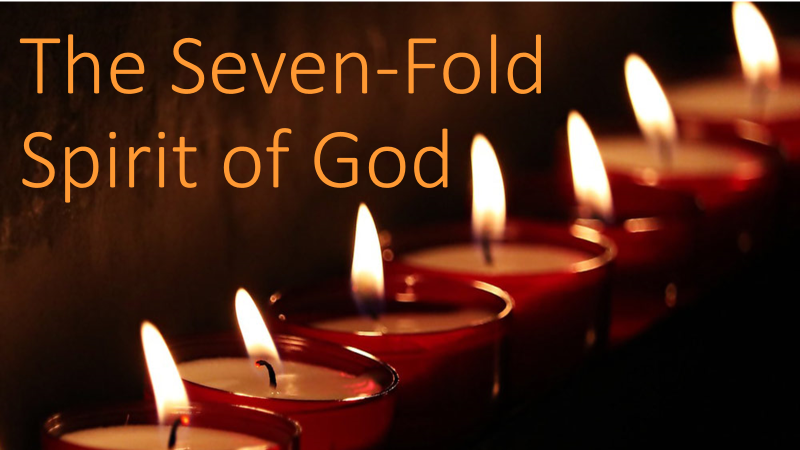 WISDOM

Be Desperate
Invest Everything
WISDOM:  OFF TO A GOOD START
POINT #3
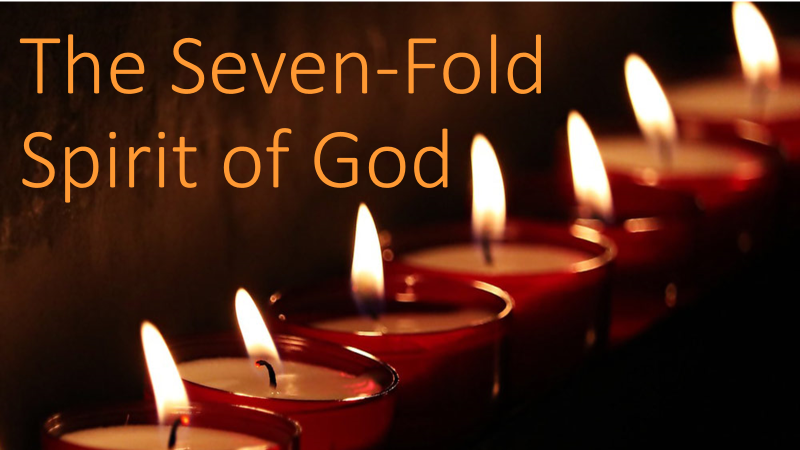 WISDOM

Cherish wisdom
Become exalted
WISDOM:  OFF TO A GOOD START
POINT #3
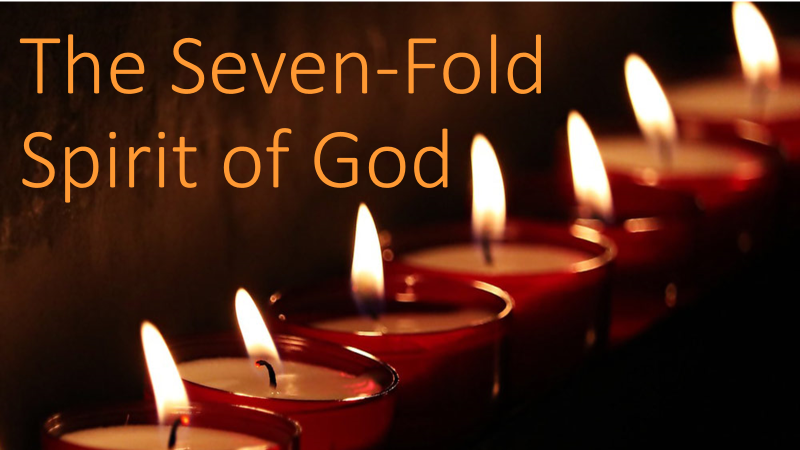 WISDOM

Embrace wisdom
Become honorable
WISDOM:  OFF TO A GOOD START
POINT #3
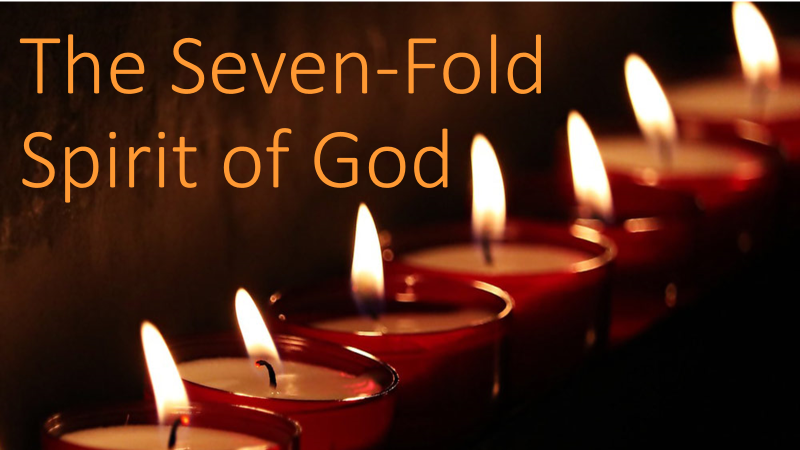 WISDOM

Becomes a crown

(white hair is often described this way – Jesus has white hair)
WISDOM:  OFF TO A GOOD START
POINT #3
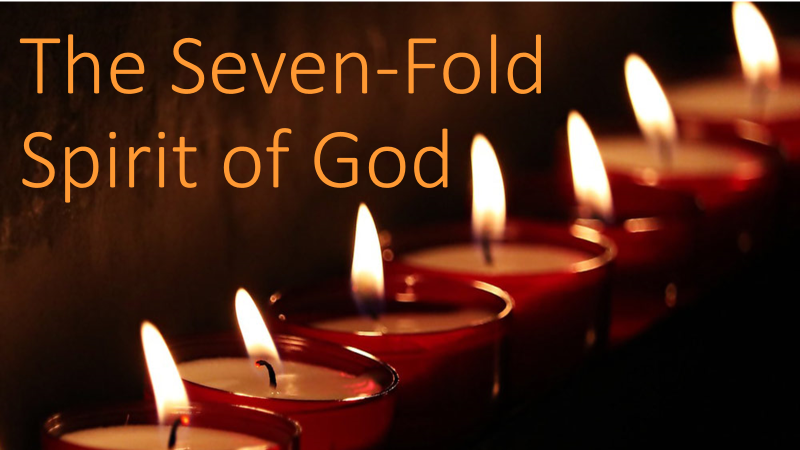 THE INCREDIBLE POWER OF SERVANTHOOD
WISDOM puts us in the right frame of mind to walk in the culture of Heaven and handle God’s resources.
CONCLUSION
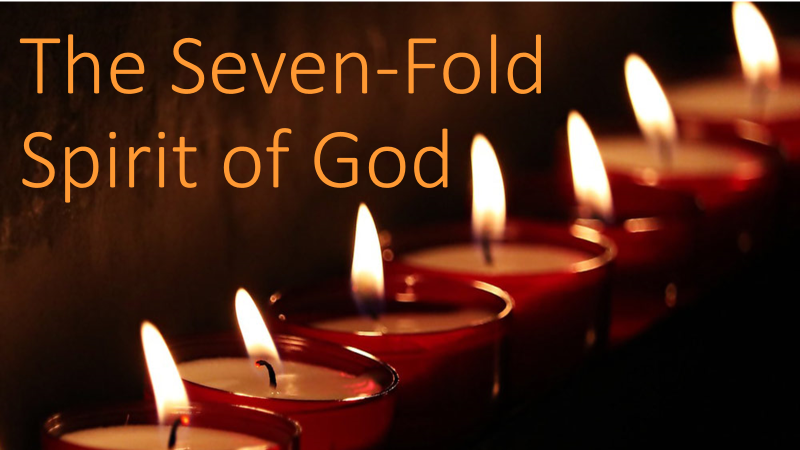 Turn away from unbelief and disbelief – the Atheist and the Agnostic are not your friend.  ASK FOR HELP FROM THE SPIRIT OF WISDOM AND SEE WHAT HAPPENS!
WISDOM: OFF TO A GOOD START
CONCLUSION
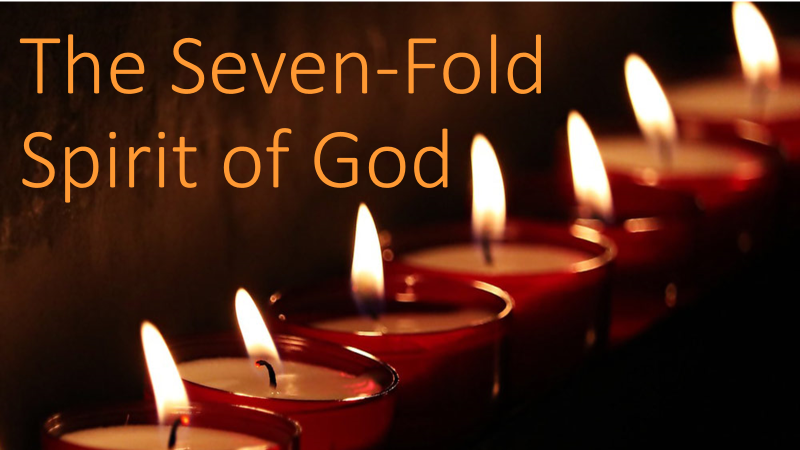 2.  Let go of PARANOIA and empty tradition and ASK FOR A NEW RESPECT, AWE and REVERENCE AND SEE HOW THE SPIRIT OF WISDOM RESPONDS.
WISDOM: OFF TO A GOOD START
CONCLUSION
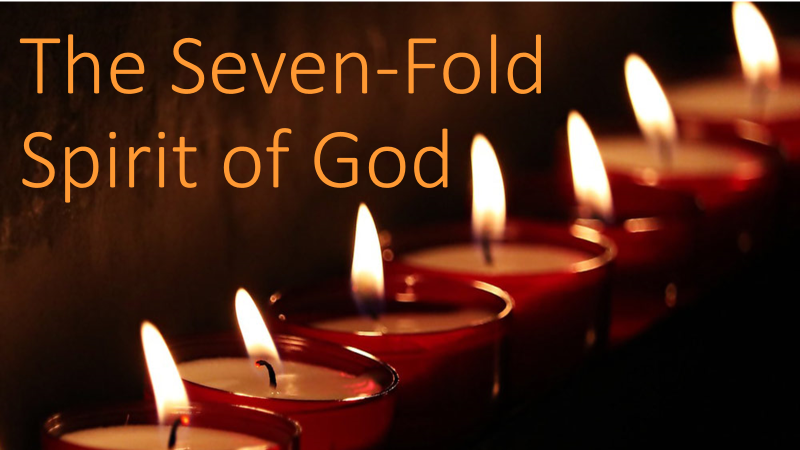 3.  Become a PURSUER of the Spirit of Wisdom.  Go after the Word and the Spirit like never before.  ASK THE SPIRIT OF WISDOM TO DO SOMETHING WITH YOUR HEART, SEE WHAT HAPPENS!
WISDOM: OFF TO A GOOD START
CONCLUSION